Татарстан- моя Республика
Наш герб                      Наш флаг
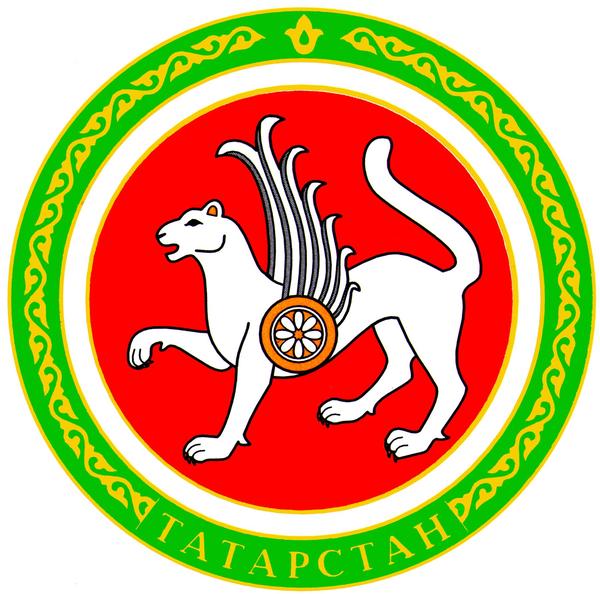 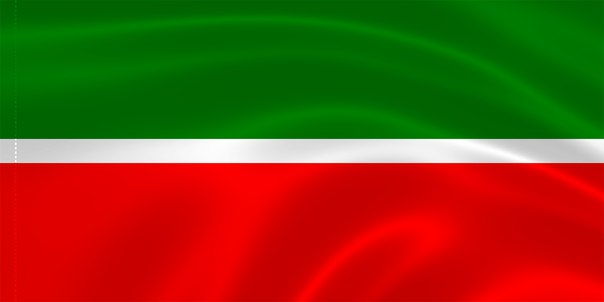 Наша территория
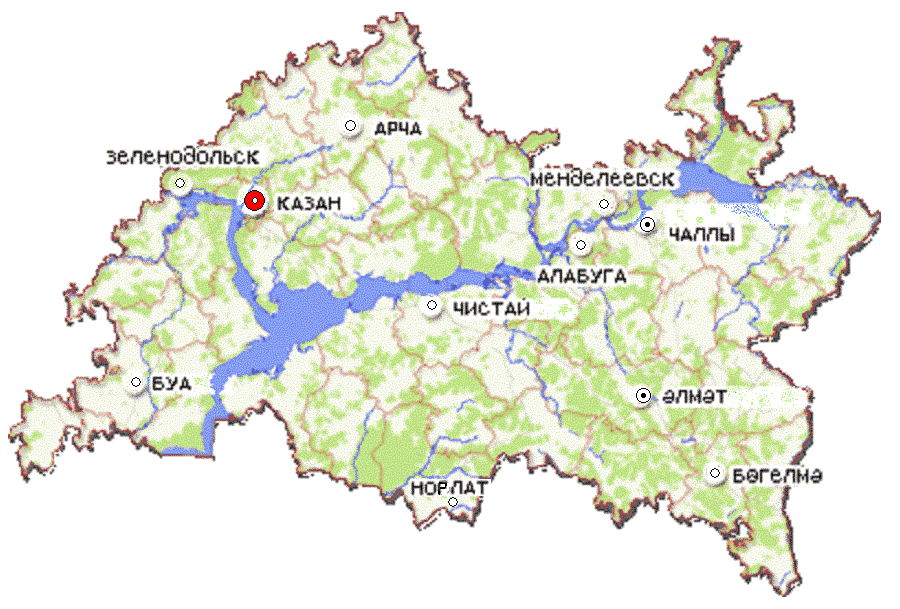 Татарстан- богатая республика
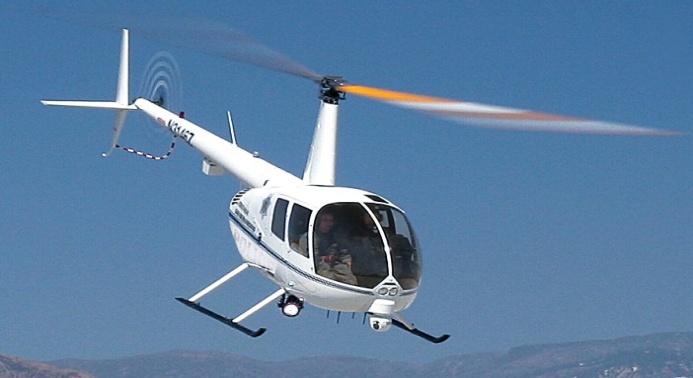 Казанский вертолетный завод

Завод КамАЗ

Экономическая зона в Елабуге

IT- технологии

ТАНЭКО- Нефтихим

Нефть
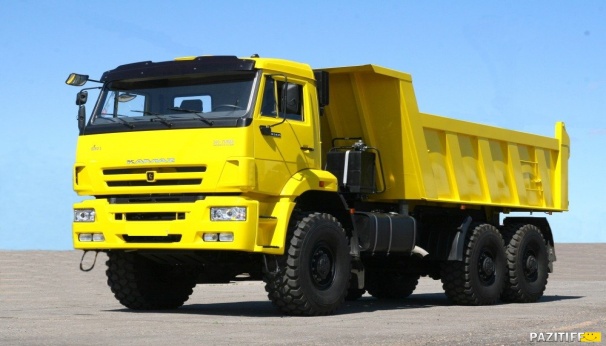 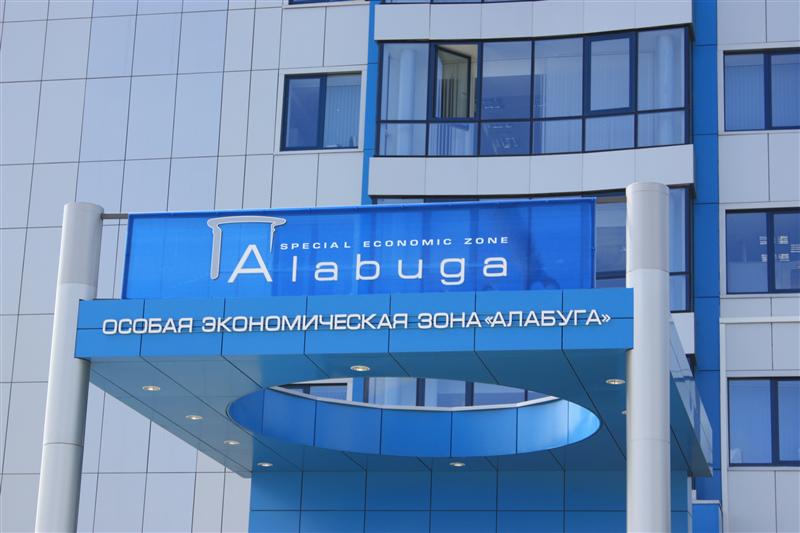 Татарстан- это
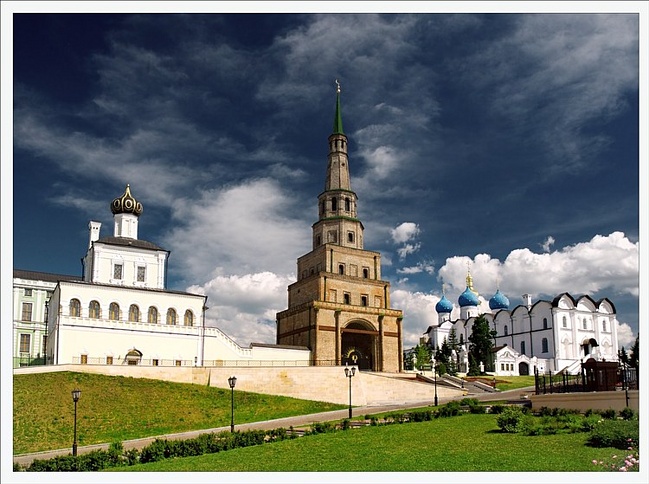 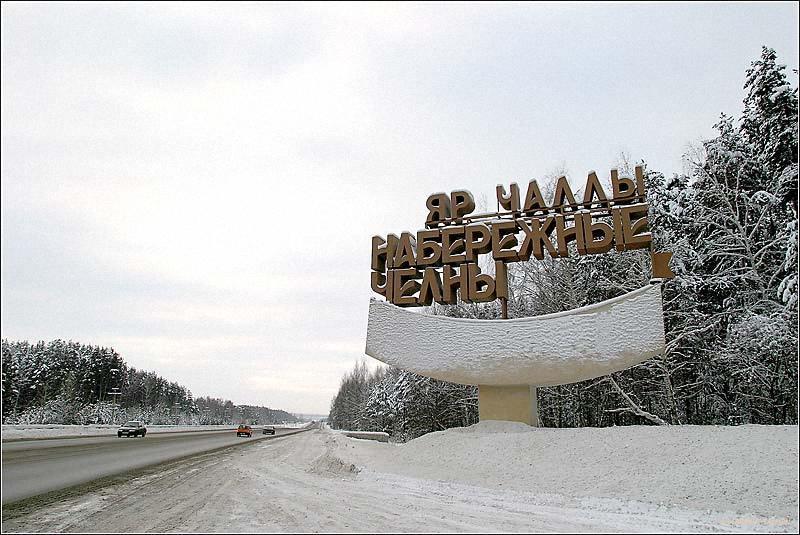 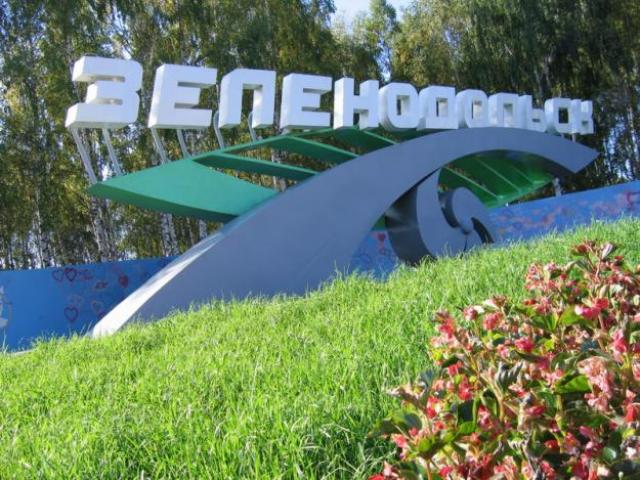 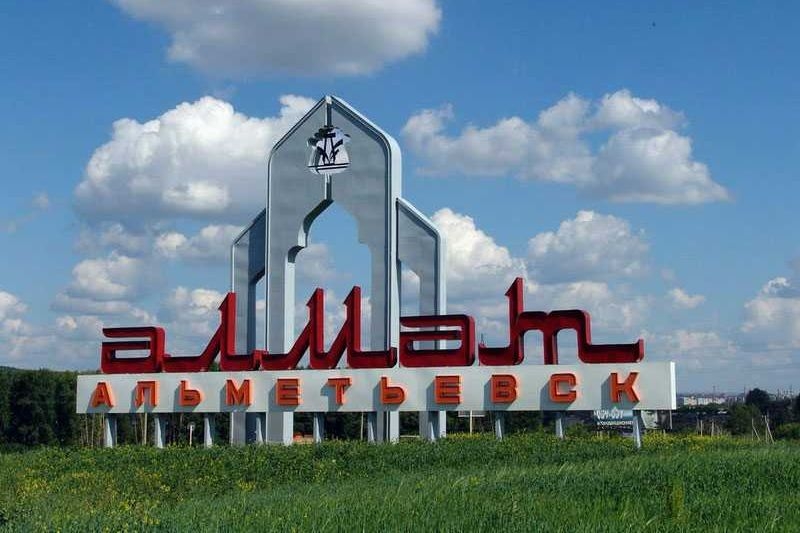 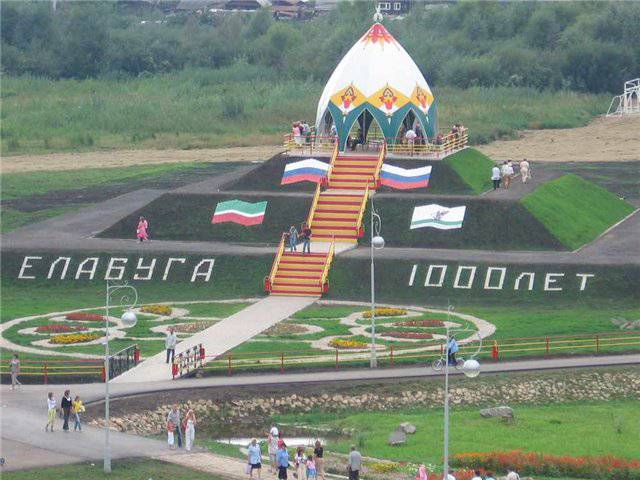 Татарстан- спортивная республика
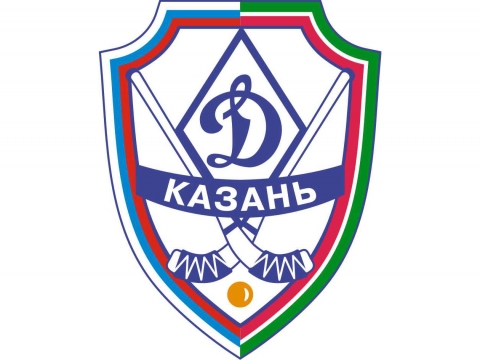 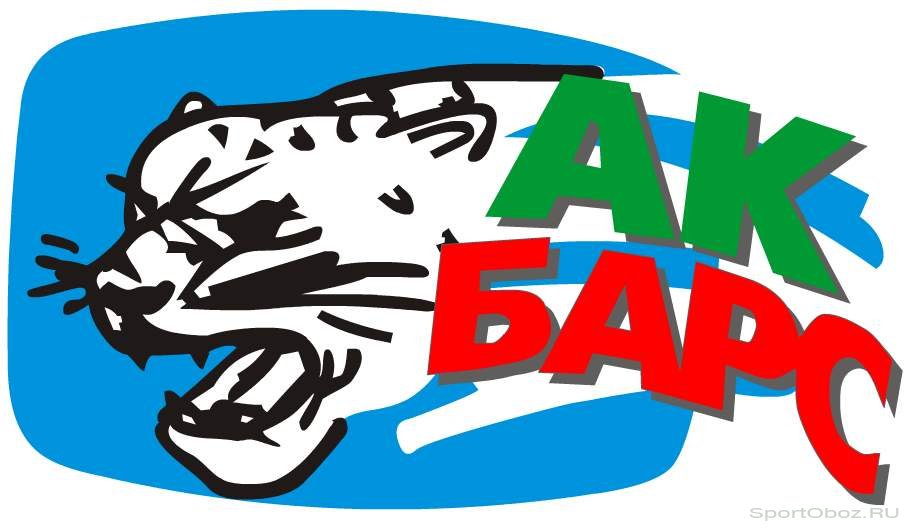 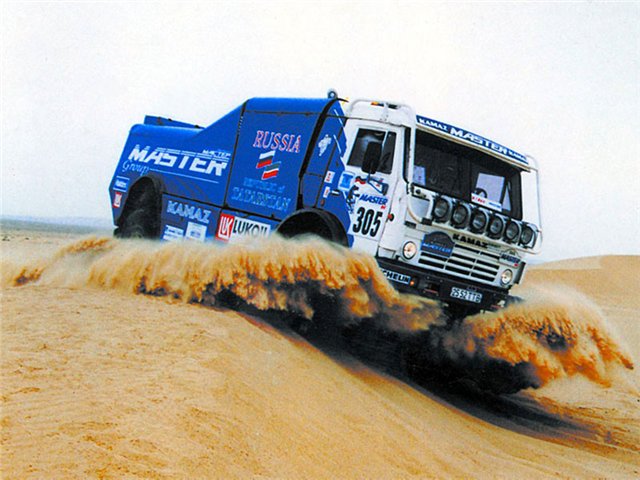 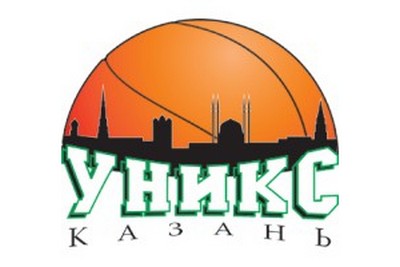 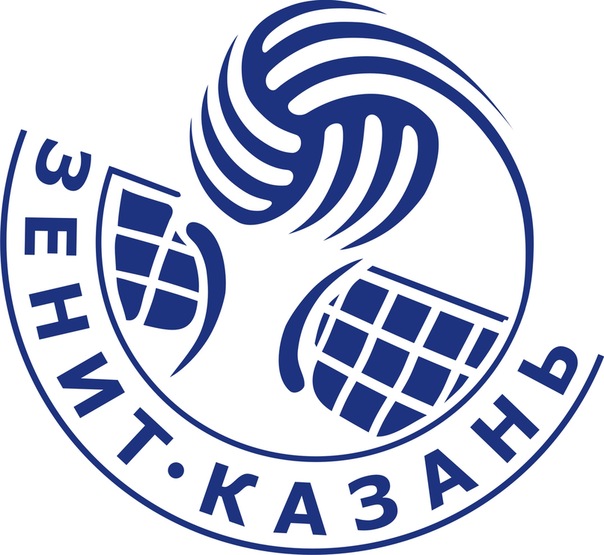 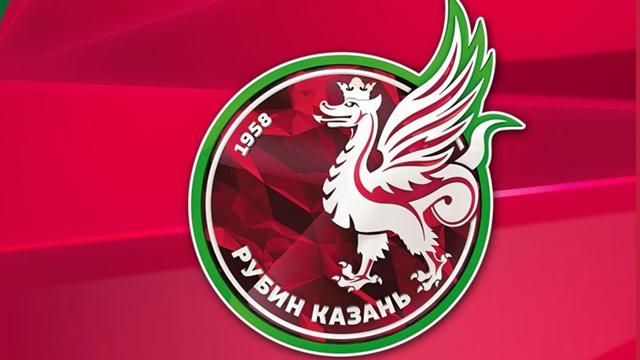 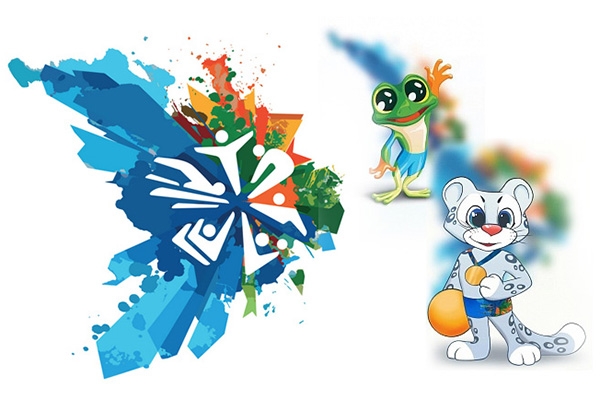 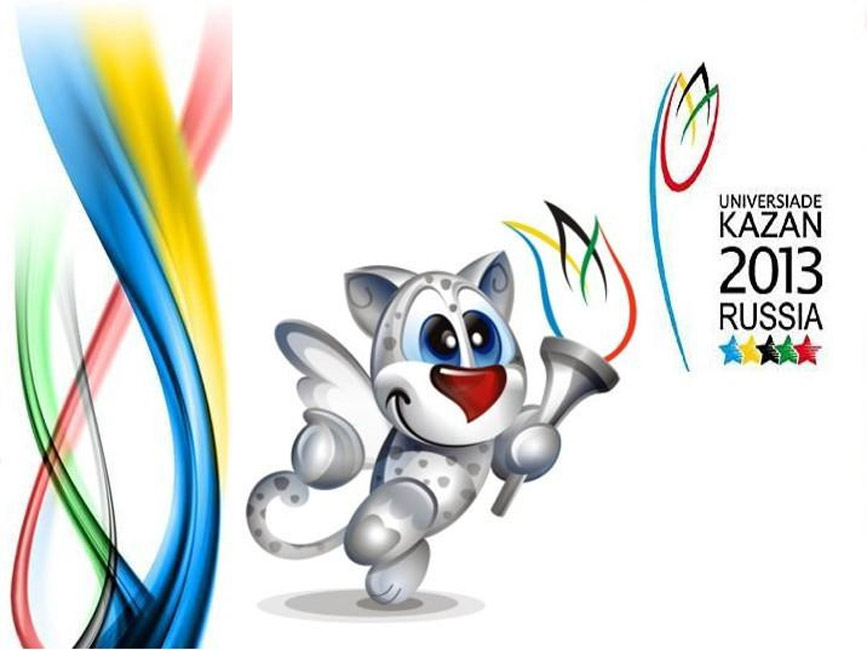 Татарстан- это историческая республика
Свияжск                                    Булгар






                   Включили в ЮНЕСКО
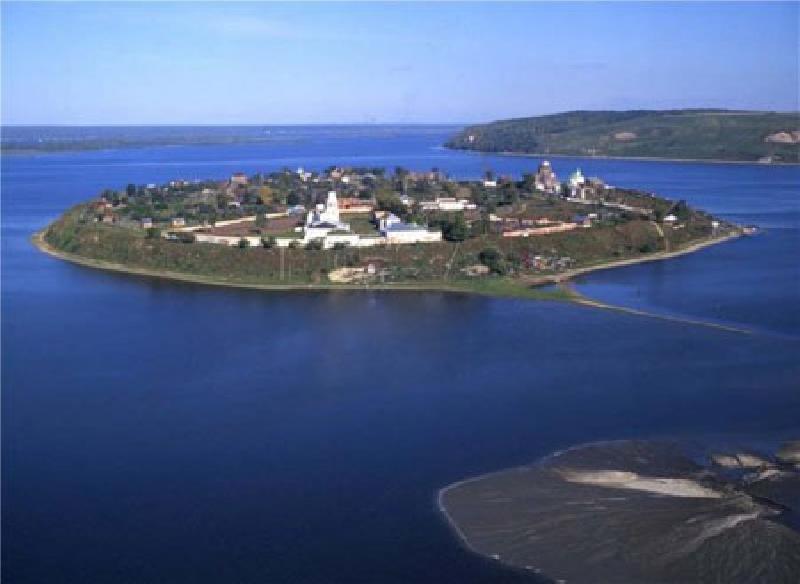 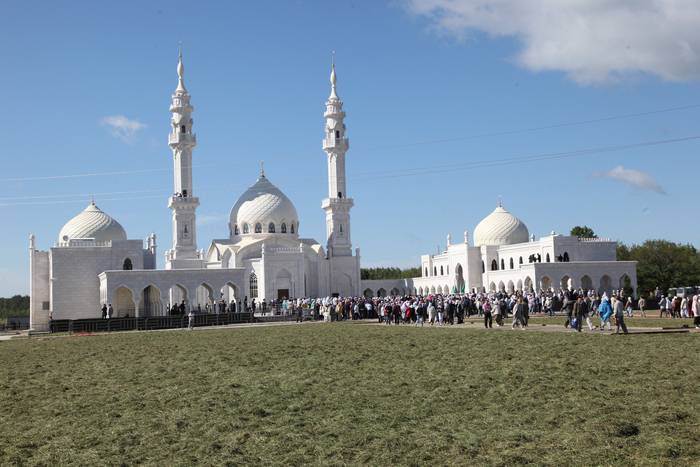